Organizational ChangeKey in Safety& Confidence Building
Dr. Natasha Kaul Verma
   DGM – Operations & HR
   Kamalnayan Bajaj Hospital, Aurangabad, Maharashtra
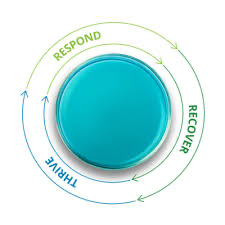 Introduction
These times are here to Test us, when we sail through having done our Best, we shall feel a deep sense of satisfaction that cannot be equaled. 

Each one of us has this opportunity that many generations never had and we pray will never have.
Dynamic Situation
Government Strategy based approach
Follow Local Administration
Key Guidelines from MOH&FW
New Notifications ICMR
Stay Updated
Drive Organizational changes in sync 
Strong and unfazed Leadership
Acceptance and understanding of the Situation (As it changes !)
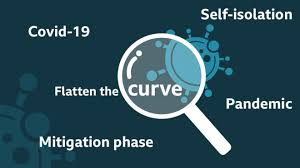 Wary, wait and watch approach 
Reduced Number of Employees 
Steep fall in OPD / IPD
Stopped Elective Work
Work from Home/ On Call/ Limited working hours
Based on providing Essential Services
Helped Understanding the situation
Worked at building resilience
First PhaseNo one knew what to expect !
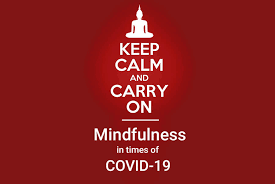 Awareness
Training
Counselling
Screening
Safety Measures
Informative Visuals
Flow/ Process changes
Infection Control and Disinfection
PPE Policy for your Hospital
Second PhaseLets get going!
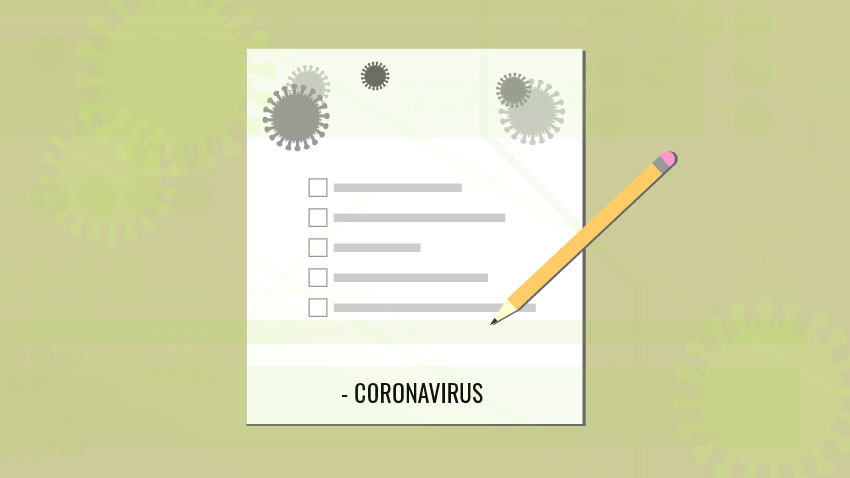 Living with the Virus
Resuming regular operations
Separating COVID and NON – COVID Services
Change in view Positive - Negative vs Symptomatic - Asymptomatic Approach
Propagate Each one for Self Message
Audit and compliance Teams
Contingency Plans
Third PhaseWe cant let Fear dictate !
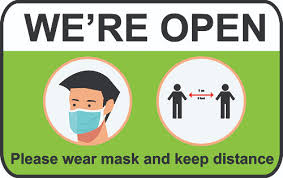 OUTSIDE Factors
Treatment Updates
Focus on Early diagnosis
Home Care for Mild Cases
Plasma Therapy
Drug Trials 
Vaccine Trials 
Ample PPE Availability
Price capping 
RT- PCR
Masks
Hand Sanitizer
INSIDE Factors
Workforce Cohesion
Cross functional Team Building
Developing Key long term Skills in organization
Look at the Positives :-)Not just COVID +ve !
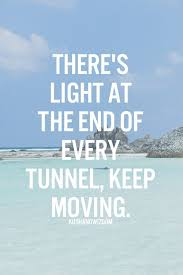 Central Empowered Multidisciplinary Committee
Regular Meetings 
Communication is Key
Make SOP’s
Robust Screening – Patients and Visitors and Employees
PPE policy
Nodal Officer for COVID Infection Control
ICN’s for Monitoring
Corrective Actions
PreparationPrecaution Performance
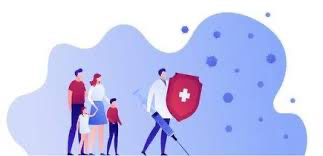 Address Employee Concerns Proactively
HCW safety and Security – Insurance (Life & Health)
Quarantine/Isolation / Hospitalization facilities / tie ups
Counselling Cell / Sessions for Employees mental Health
COVID duty HCW’s Rest/ Support/ duty arrangement
Buddy System
Care for the Elderly HCW
Extensive Trainings
Meditation
AYUSH Support (Homeopathy)
Visuals to amplify and sustain training efforts
Counselling (Departmental Heads)
Appreciate & Motivate
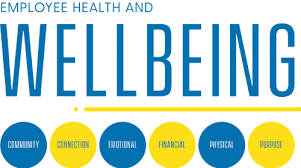 Sneeze Shield
Patient Cover
Distancing Innovations
Video Counselling
Tele consult
Home Care Packages
IT & Tech use
Innovations
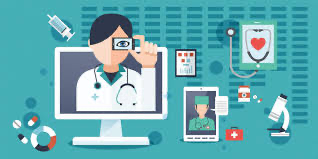 Some Visuals
drnatashakaul@gmail.com